CS688: Large-Scale Image & Video Retrieval
Memory vectors for similarity search in high-dimensional spaces
Changho Jo
(조창호)
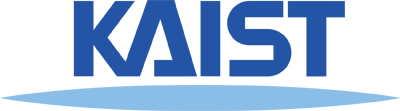 Object of today’s talk
Actually, I was going to present the paper “Learning Spread-out Local Feature Descriptors”(ICCV 2017, X. Zhang)





It learns to spread out all the points in the descriptor space so that the network fully utilize the descriptor space(searching will be more easier)
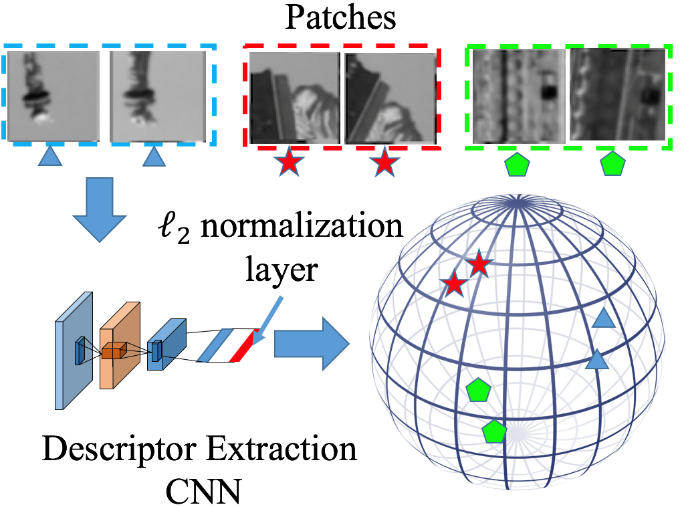 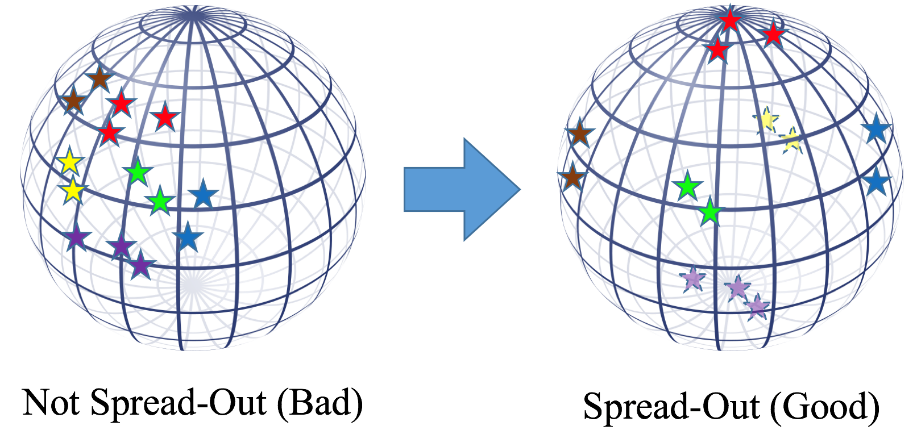 Object of today’s talk
But I found that concept of “pinv” is actually same as the “spread-out”

“Pseudo-inverse” & “Spreading-out”
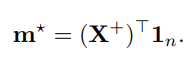 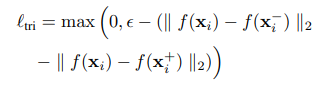 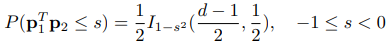 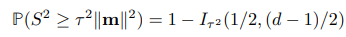 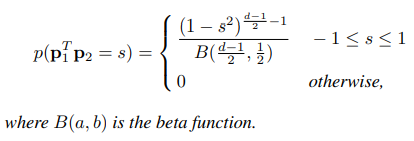 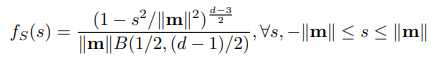 ||m|| = 1
Object of today’s talk
And their analysis are exactly same.







So the message of two papers are intrinsically same.
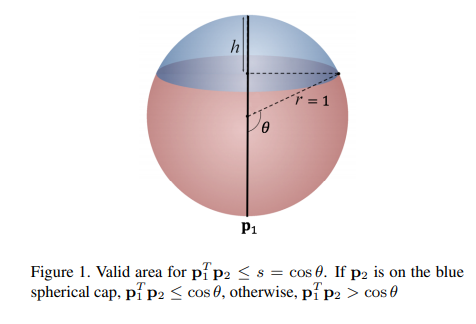 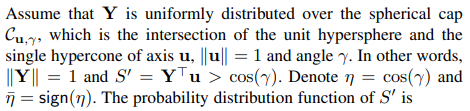 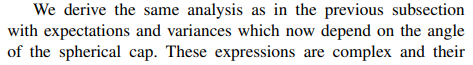 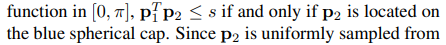 Object of today’s talk
My object here is 
Explaining why they introduced pseudo inverse vector(in image search)
Confirming with results

And not
Algebra like this
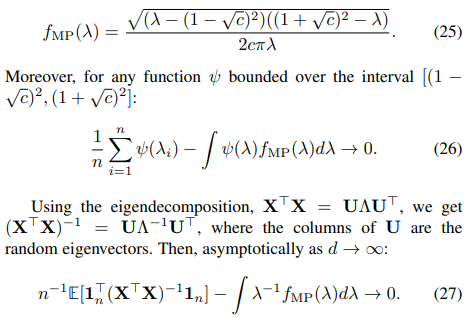 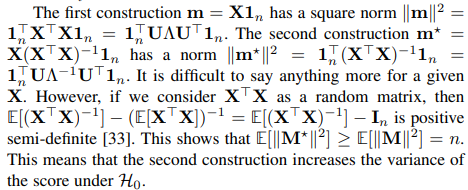 Recall
When they[1] aggregates each vector of perspective images



They used
Sum vector

Pinv vector
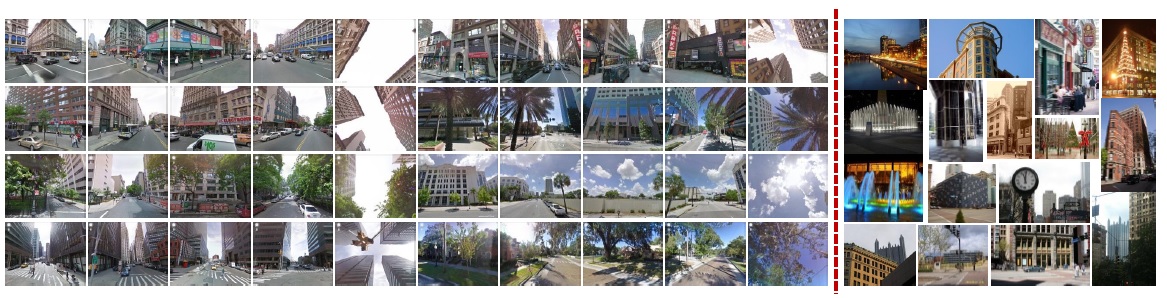 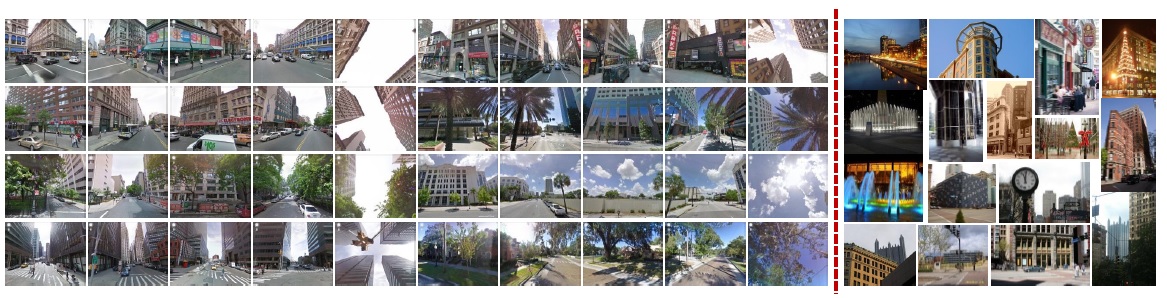 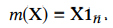 descriptor([x1, x2, ..., xn]): SIFT+NetVlad
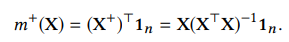 [Speaker Notes: In more detail, it constructs united vector by summing the global descriptor vectors or pseudo inversing the global descriptor vectors. also they tried explicit panorama construction by creating a panorama image from perspective images and extract a descriptor from the panorama.]
Recall
Why they used it?
Fewer comparison (=less runtime)








We also use the representative vectors in DB side. So we only compare 24*24 less vectors.
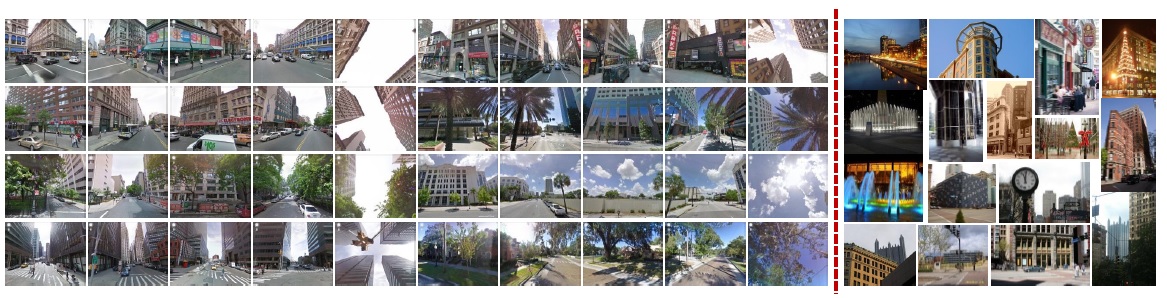 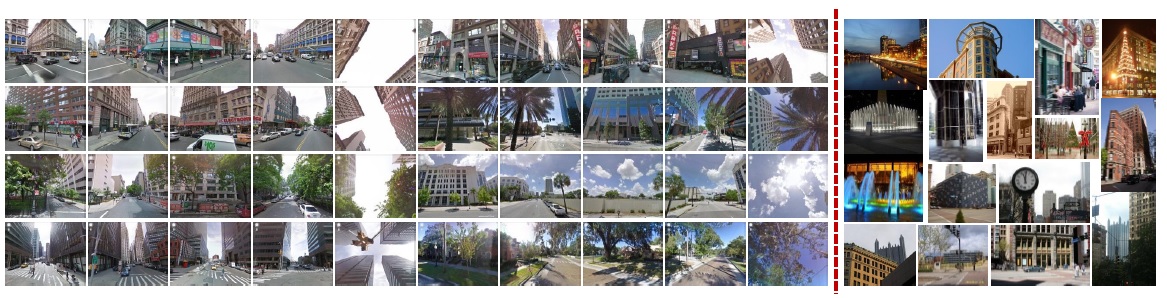 24 queries
1 query
[Speaker Notes: In more detail, it constructs united vector by summing the global descriptor vectors or pseudo inversing the global descriptor vectors. also they tried explicit panorama construction by creating a panorama image from perspective images and extract a descriptor from the panorama.]
Previous works
Dimension reduction of each features
image descriptors -> bits (or smaller descriptors)

Spherical hashing, product quantization, inverted multi index
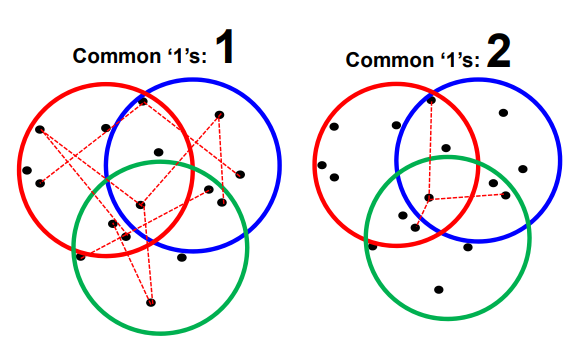 https://sgvr.kaist.ac.kr/~sungeui/IR/Slides/Lec6-Hashing.pdf
[Speaker Notes: In more detail, it constructs united vector by summing the global descriptor vectors or pseudo inversing the global descriptor vectors. also they tried explicit panorama construction by creating a panorama image from perspective images and extract a descriptor from the panorama.]
Previous works
Aggregate local features
VLAD(Vector of locally aggregated descriptors), BOW, FV
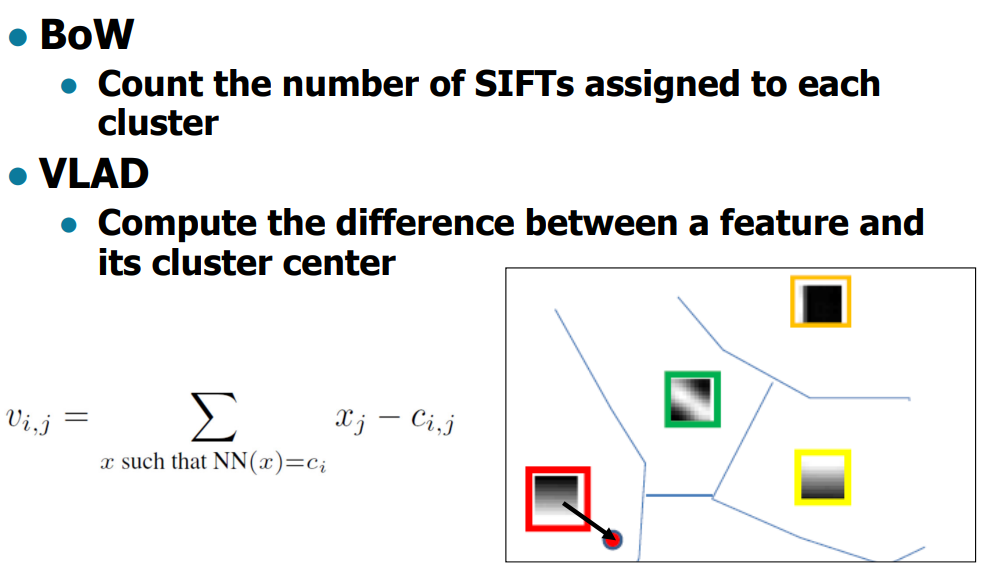 https://sgvr.kaist.ac.kr/~sungeui/IR/Slides/Lec6-Hashing.pdf
[Speaker Notes: In more detail, it constructs united vector by summing the global descriptor vectors or pseudo inversing the global descriptor vectors. also they tried explicit panorama construction by creating a panorama image from perspective images and extract a descriptor from the panorama.]
Previous works
Aggregate local features
VLAD(Vector of locally aggregated descriptors), BOW, FV

Authors arguing that “pinv” is different because
Not local features -> global, global feature -> group
No semantic meanings like them
Keep the same descriptor dimension(Not something like d: 1024-> 256)
[Speaker Notes: In more detail, it constructs united vector by summing the global descriptor vectors or pseudo inversing the global descriptor vectors. also they tried explicit panorama construction by creating a panorama image from perspective images and extract a descriptor from the panorama.]
Before the journey
KEY IDEA: You should remember that purpose of “pinv” is same as making the variance bigger.
here the variance means variance of descriptors
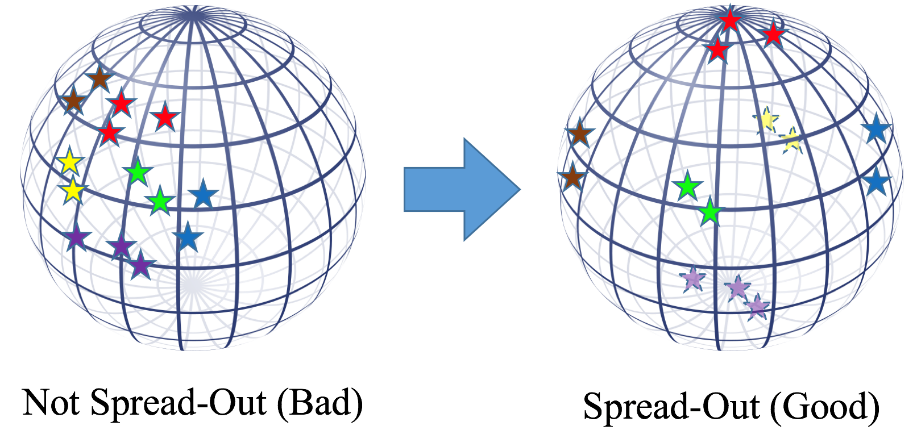 Learning Spread-out Local Feature Descriptors, ICCV 2017, X. Zhang
[Speaker Notes: In more detail, it constructs united vector by summing the global descriptor vectors or pseudo inversing the global descriptor vectors. also they tried explicit panorama construction by creating a panorama image from perspective images and extract a descriptor from the panorama.]
Before the journey
You should not that descriptors are already calculated





Ex) we can think red stars as M1, yellow stars as M2, and so on...
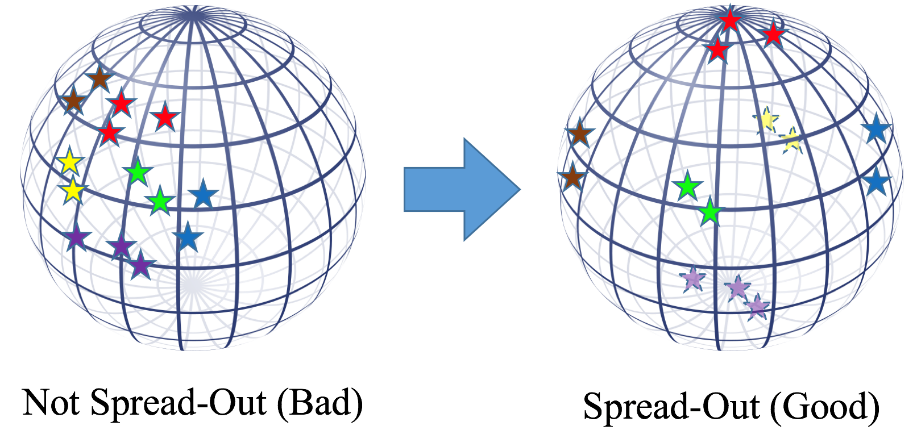 Learning Spread-out Local Feature Descriptors, ICCV 2017, X. Zhang
[Speaker Notes: In more detail, it constructs united vector by summing the global descriptor vectors or pseudo inversing the global descriptor vectors. also they tried explicit panorama construction by creating a panorama image from perspective images and extract a descriptor from the panorama.]
Before the journey
I will start from sum vector, because it gives motivation to apply pseudo-inverse


Before we move on, we need some definitions
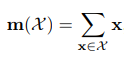 [Speaker Notes: In more detail, it constructs united vector by summing the global descriptor vectors or pseudo inversing the global descriptor vectors. also they tried explicit panorama construction by creating a panorama image from perspective images and extract a descriptor from the panorama.]
Problem formulation
We have memory unit X={x1, x2, ..., xn}
xi = d dimensional vector
We also have query vector y

||xi|| = 1, ||y|| = 1
vectors xi are IID samples from a uniform distribution on the d-dimensional unit hypersphere.

How many comparison needed for naive approach?
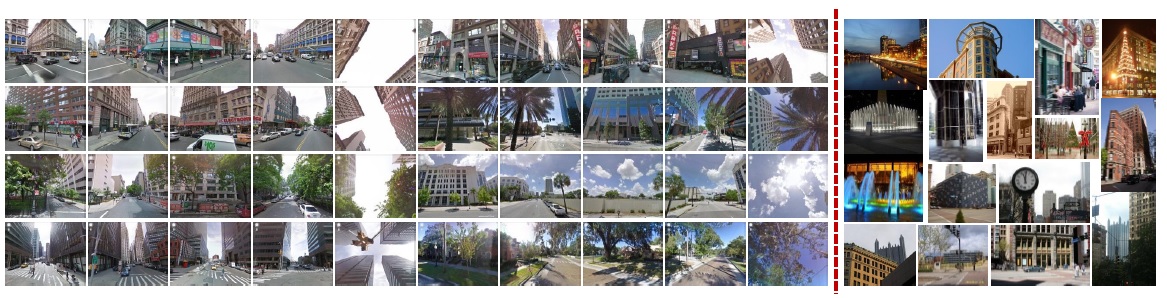 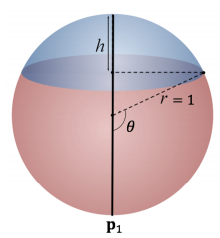 Learning Spread-out Local Feature Descriptors, ICCV 2017, X. Zhang
[Speaker Notes: In more detail, it constructs united vector by summing the global descriptor vectors or pseudo inversing the global descriptor vectors. also they tried explicit panorama construction by creating a panorama image from perspective images and extract a descriptor from the panorama.]
Problem formulation
query
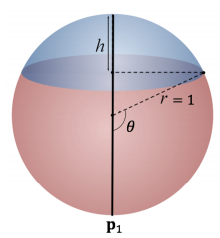 Learning Spread-out Local Feature Descriptors, ICCV 2017, X. Zhang
IDEA
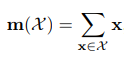 Variation of descriptors
Hypothesis0: Y is not related to any vector in X(uniformly distributed)
TL;DR: (variation) =

Hypothesis1: Y is related to one vector in X(Y = αx1 + βZ, Z is a random vector orthogonal to x1 and ||z||=1)
TL;DR: (variation) =
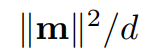 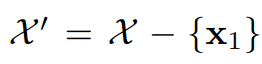 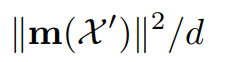 Variation of descriptors
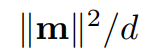 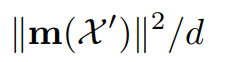 (variation) =              or 

You should note that we cannot control d(we cannot control curse of dimension)

But you can control ||m||, So the answer is ||m|| = 0?

Then memory vectors are destroyed..
Variation of descriptors
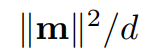 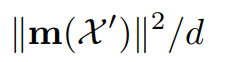 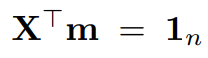 Variation of descriptors
minimizing            s.t.

The solution is pseudo-inverse!
sol

Since we are only considering high d


And it becomes minimizer of 
if no solution exists => linear regression problem!
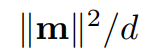 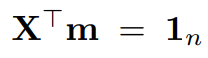 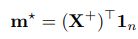 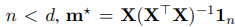 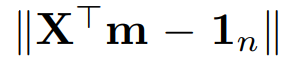 Variation of descriptors
Also you can see the α0 as last constraint.
In other words, we find calculated memory vectors which is enough(α0) close to the query vector.

small α0 => need to compare lots of memory vectors

too large α0 => there’s no 
memory vector to compare
query
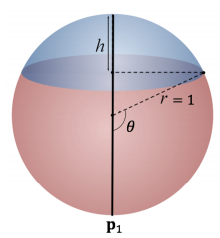 Learning Spread-out Local Feature Descriptors, ICCV 2017, X. Zhang
Variation of descriptors
Explaining why they introduced pseudo inverse vector
It maximize variation while we have some constraints, so that we can spread out the  memory vectors
Confirming with results
Results
Experiment setting
Dataset: Inria Holidays, Oxford5k, UKB, Holidays+Flickr1M, Yahoo100M

Descriptor: triangular embedding descriptor[1](I don’t know either in detail, SOTA at 2017), VLAD descriptor

d=8064 for triangular embedding, d=1024 for VLAD

Another details need again algebra.
[1]H. Jegou and A. Zisserman, “Triangulation embedding and democratic ´ kernels for image search,” in CVPR, June 2014.
Results
In case the dataset have label: used it
Otherwise
Random assignment: they grouped N vectors to M units of n vectors randomly





Ex) red stars: n=3, total M=6, total N=14
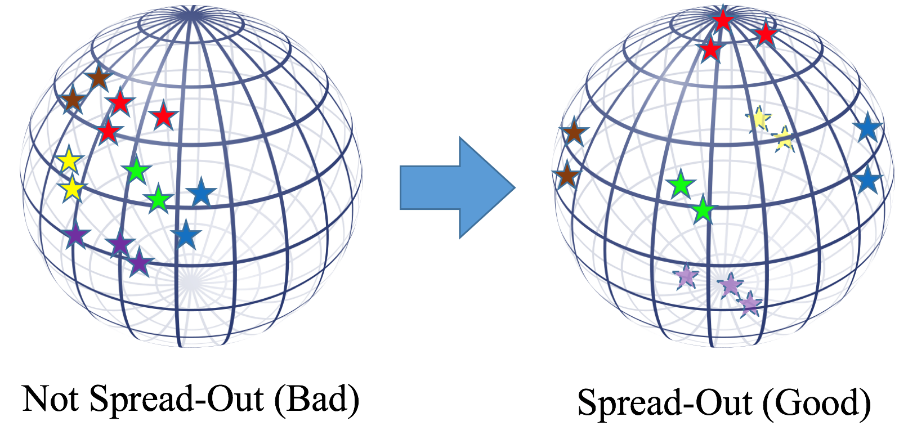 Learning Spread-out Local Feature Descriptors, ICCV 2017, X. Zhang
Results
Random assignment: they grouped N vectors to M units of n vectors randomly
vertical axis: cost(memory) / cost(naive)
horizontal axis: n




Red: sum, Blue: pinv
darker color: higher α0(0.5, 0.6, ..., 0.9)
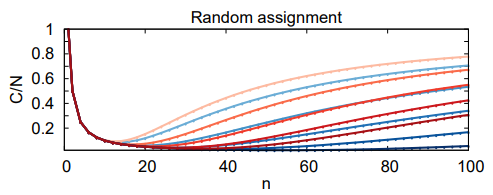 Results
ROC curves
Test performs better when α0 is closer to 1







Do you understand what two results mean?
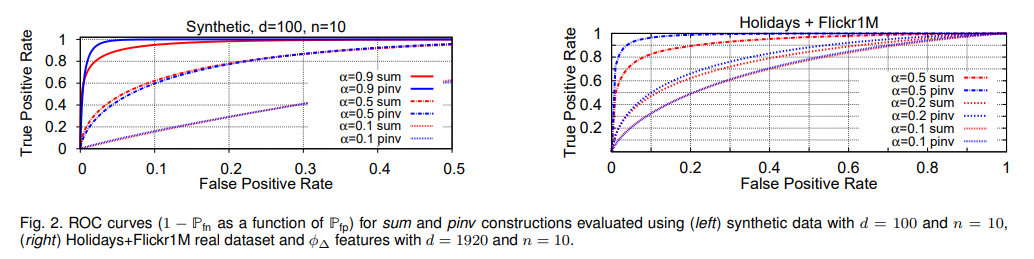 Summary
Explaining why they introduced pseudo inverse vector
It maximize variation while we have some constraints, so that we can spread out the  memory vectors
Confirming with results
Num of Comparison
Higher α0 => less comparison
Pinv needs less comparison then Sum because the property of “spreading-out”
[Speaker Notes: So in summary, they contributed by approaching ~]
Summary
Contribution
Very algebraic approach of the paper “Learning Spread-out Local Feature Descriptors”(ICCV 2017, X. Zhang)
[Speaker Notes: suspicious
#beyond summary, the last remaining feelings that this paper gives to me was like
#I don’t know whether it works in real world but I feel like it’s worth to try this idea also in industry.]
Quiz
query
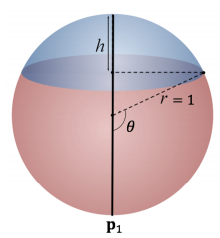 Learning Spread-out Local Feature Descriptors, ICCV 2017, X. Zhang
Quiz
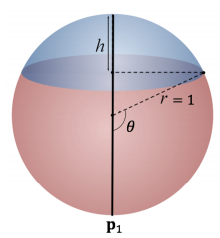 query
13
26
Learning Spread-out Local Feature Descriptors, ICCV 2017, X. Zhang